“ Raise A Hallelujah”
(Bethel)
I raise a hallelujah, In the presence of my enemies. I raise a hallelujah, louder than the unbelief. I raise a
Hallelujah, my weapon is a melody. I raise a hallelujah, heaven comes to fight for me.
I’m gonna sing in the middle of the storm. Louder and louder, you’re gonna hear my praises roar.
Up from the ashes, hope will arise. Death is defeated the king is alive. I raise a hallelujah, with
Everything inside of me. I raise a hallelujah, I will watch the darkness flee. I raise a hallelujah, In the
middle of the mystery. I raise a hallelujah, fear you lost your hold on me.  I’m gonna sing in the middle
storm. Louder and louder. You’re gonna hear my praises roar. Up from the ashes. Hope will arise
death is defeated the king is alive. Sing a little louder(in the presence of my enemies. Sing a little
louder. (louder than the unbelief). Sing a little louder(my weapon is a melody. Sing a little louder.
(heaven comes to fight for me) Sing a little louder(in the presence of my enemies). Sing a little louder
(louder than the unbelief) Sing a little louder(my weapon is a melody).Sing a little louder( Heaven
comes o fight for me. Sing a little louder. Cause im gonna sing . In the middle of this storm louder and
louder your gonna hear my praises roar. Up from the ashes. Hope will arise. Death is defeated. The
king is alive. Cause im gonna sing . In the middle of this storm louder and louder. You’re gonna hear my
praises roar. Up from the ashes hope will arise. Death is defeate, The king is alive.
“God Turned It Around”
(Church of The City)
I'm praying, God come And turn this thing around God, turn it around God, turn it around God, turn it
Around I'm calling on the name That changes everything, yes God, turn it around God, turn it
Around God, turn it around All of my hope Is in the name The name of Jesus Breakthrough will come
Come in the name The name of Jesus I'm praying, God come And turn this thing around Oh, yes God,
turn it around God, turn it around God, turn it around
I'm calling on the name That changes everything Oh,
yeah yeah God, turn it around God, turn it around God, turn it around 'Cause all of my hope Is in the
name The name of Jesus Breakthrough will come
Come in the name The name of Jesus God, turn it
around God, turn it around God, turn it around Oh oh
God, turn it around God, turn it around God, turn it
around He is up to something He is up to something
God is doing something right now He is up to
something He is up to something God is doing something right now He is healing someone He is
saving someone God is doing something, oh, right now He is healing someone He is saving someone
God is doing something right now (right now) He is moving mountains Making a way for someone God is
doing something right now, right now He is moving mountains Making a way for someone (yeah) God is
doing something right now, right now He is moving mountains Making a way for someone God is doing
something right now All of my hope (yeah) Is in the name (the name) The name of Jesus (of Jesus) Said,
breakthrough will come in the name Come in the name The name of Jesus All of my hope (is in the
name) Is in the name (said) The name of Jesus Said, breakthrough will come Come in the name The name
of Jesus God, turn it around Turn it around Oh, oh
God, turn it around Turn it around Turn it around
“Your Glory”
(All Sons and Daughters)
My life is Yours My hope is in You only And my heart You hold 'Cause You made this sinner holy Holy holy
'Cause Your glory is so beautiful I fall onto my knees in awe And the heartbeat of my life Is to worship in
Your light 'Cause Your glory is so beautiful 'Cause Your glory is so beautiful And my life is Yours And my
hope is in You only And my heart You hold 'Cause You made this sinner holy Holy holy 'Cause Your
glory is so beautiful I fall onto my knees in awe And the heartbeat of my life Is to worship in Your light
'Cause Your glory is so beautiful 'Cause Your glory is so beautiful Glory glory Hallelujah Jesus You are good
Promises(Maverick City)
Faithful through the ages God of Abraham You're the God of covenant And of faithful promises Time and
time again You have proven You'll do just what You said Though the storms may come and the winds
may blow I'll remain steadfast And let my heart learn, when You speak a word It will come to pass Great is
Your faithfulness to me Great is Your faithfulness to me From the rising sun to the setting same I will
praise Your name Great is Your faithfulness to me When the seasons change You remain the same
God from age to age Though the earth may pass away Your word remains the  same, yeah You're
history can prove There's nothing You can't do You're faithful and true Though the storms may come and
the winds may blow I'll remain steadfast And let my heart learn, when You speak a word It will come to
pass Great is Your faithfulness to me, oh Great is Your faithfulness From the rising From the rising sun
to the setting same (I will praise Your name) I will praise Your name Great is Your faithfulness to me,
yeah, yeah (oh, oh) Your faithfulness, it never runs out (yeah) It never runs out Oh-oh, Your faithfulness
Oh, it never runs out (it never runs out) It never runs out (it never runs out) I put my faith in Jesus My
anchor to the ground My hope and firm foundation He'll never let me down I put my faith in Jesus My
anchor to the ground (my hope and firm foundation)
'Cause my hope and firm foundation (He'll never let
me down) He'll never let me down (oh, I put) I put my trust (faith) in Jesus (yes, I do) My anchor to the
ground My hope and firm foundation (my hope and firm foundation) He'll never let me down (He'll never
let me down) Never let me down I put my faith in Jesus (I put my faith in Jesus) My anchor to the
ground (my anchor to the ground), oh He's my hope, my only hope, my only hope (my hope and firm
foundation) He'll never let me down (He'll never let me down) He'll never let me down Great is Your
faithfulness to me (faithfulness, oh, great) Great is Your faithfulness to me (from the rising sun) From the
rising sun to the setting same I will praise Your name In every season, great is Your faithfulness to me Say,
I put my faith I put my faith in Jesus My anchor to the ground (He's my hope) My hope and firm foundation
(and He'll never let me down) He'll never let me down (I put my faith) I put my faith in Jesus (my anchor) My
anchor to the ground (He's my hope) My hope and firm foundation (never let me down) He'll never let
me down (come on sing it loud) Say, I put my faith I put my faith in Jesus (my anchor to the ground) My
anchor to the ground (my hope and) My hope and firm foundation (never let me down, He'll never) He'll
never let me down (never let me) I put my faith in Jesus (I put my faith in Jesus) My anchor to the
ground (my anchor to the ground) He's my hope and firm foundation My hope and firm foundation
He'll never let me down (He'll never let me down) No, He'll never let me down (He'll never let me own)
Great is, great Great is Your faithfulness to me In every season, great is Your faithfulness to me (great
is Your faithfulness) From the rising sun From the rising sun to the setting same (hey) I will  praise Your
name From the rising sun From the rising sun to the setting same (hey) I will praise Your name From the
rising sun From the rising sun to the setting same (let it go up and let it go down) I will praise Your
name (I'll still bless You, I'll still praise You) From the rising sun to the setting same (let it go up and let it
go down) I will praise Your name (and I'll still bless You, I'll still praise You) From the rising sun to the
setting same (let it go up and let it go down) I will praise Your name (and I'll still bless You, I'll still bless
You) From the rising sun to the setting same (and I'll still bless You, I'll still bless You) I will praise Your
name (I'll still bless You) Great is Great is Your faithfulness to me (I'll still bless You) Great is Your
faithfulness to me (I'll still bless You) From the rising sun (I'll still bless you) From the rising sun to the
setting same (I'll still bless You) I will praise Your name (I'll still bless You) Great is Your faithfulness to
me (I'll still bless You) Yes, I'll still bless You In the middle of the storm, in the middle of my trial I'll still
bless You In the middle of the road, when I don't know here to go I'll still bless You (yeah) In the
middle of my storm, in the middle of my trial I'll still bless You (yeah) When I'm in the middle of the road
and I don't know which way to go I'll still (I'll still bless You) I'll still bless You I'll still bless You, oh (I'll still
bless You) I've got a reason to bless You, yeah I've got a reason to bless You (I'll still bless You) I've got
a reason to bless Your name You've been faithful, You've been faithful (I'll still bless You) You've been
so good to me, You've been so good Come on just lift up your praise Just lift up your worship to him
You've been so good, you've been so good Let this, oh, this body be filled with Your praise Be filled with
Your praise (we bless Your name, we bless Your name) We bless Your name, oh-oh-oh I'll still bless
You, oh-oh-oh I'll still bless You, oh-oh-oh I'll till bless You, oh-oh-oh I'll still bless You Great is Your
faithfulness Great is Your faithfulness to me (great is) Great is Your faithfulness to me (from the rising sun)
From the rising sun to the setting same I will praise Your name (from the rising sun) From the rising sun
to the setting same I will praise Your name (from the rising sun) From the rising sun to the setting same I
will praise Your name (great is) Great is Your faithfulness to me.
“Good Good Father”(Chris Tomlin)
I’ve heard a thousand stories of what they think you’re like. But I’ve heard the tender whispers of love
In the dead of night. And you tell me that you’re pleased and that I’m never alone. You’re a good
Good Father. It’s who you are, it’s who you are, it’s who you are and I am loved by you. It’s who I am
It’s who I am. It’s who I am. I’ve seen many searching for answers far and wide. But I know we’re
All searching for answers only you provide. Cause you know just what we need before we say a word.
You’re a good good Father. It’s who you are, It’s who you are. It’s who you are. And I’m loved by you. It’s
Who I am, It’s who I am, It’s who I am. You are perfect in all of your ways. You are perfect in all of
Your ways. You are perfect in all of your ways to us. You are perfect in all of your ways. You are perfect in
All of your ways. You are perfect in all of your ways to us. You’re a good good Father. It’s who you are, It’s
who you are, It’s who you are. And I’m loved by you. It’s who I am, it’s who I am, It’s who I am.
Love so undeniable I, I , can hardly speak. Peace so unexplainable I , I , can hardly think. As you call me
Deeper still. As you call me deeper still. As you call me deeper still into Love love love. You’re a good
Good father. It’s who you are, It’s who you are, it’s who you are. And I’m loved by you. It’s who I am,
It’s who I am, It’s who I am.
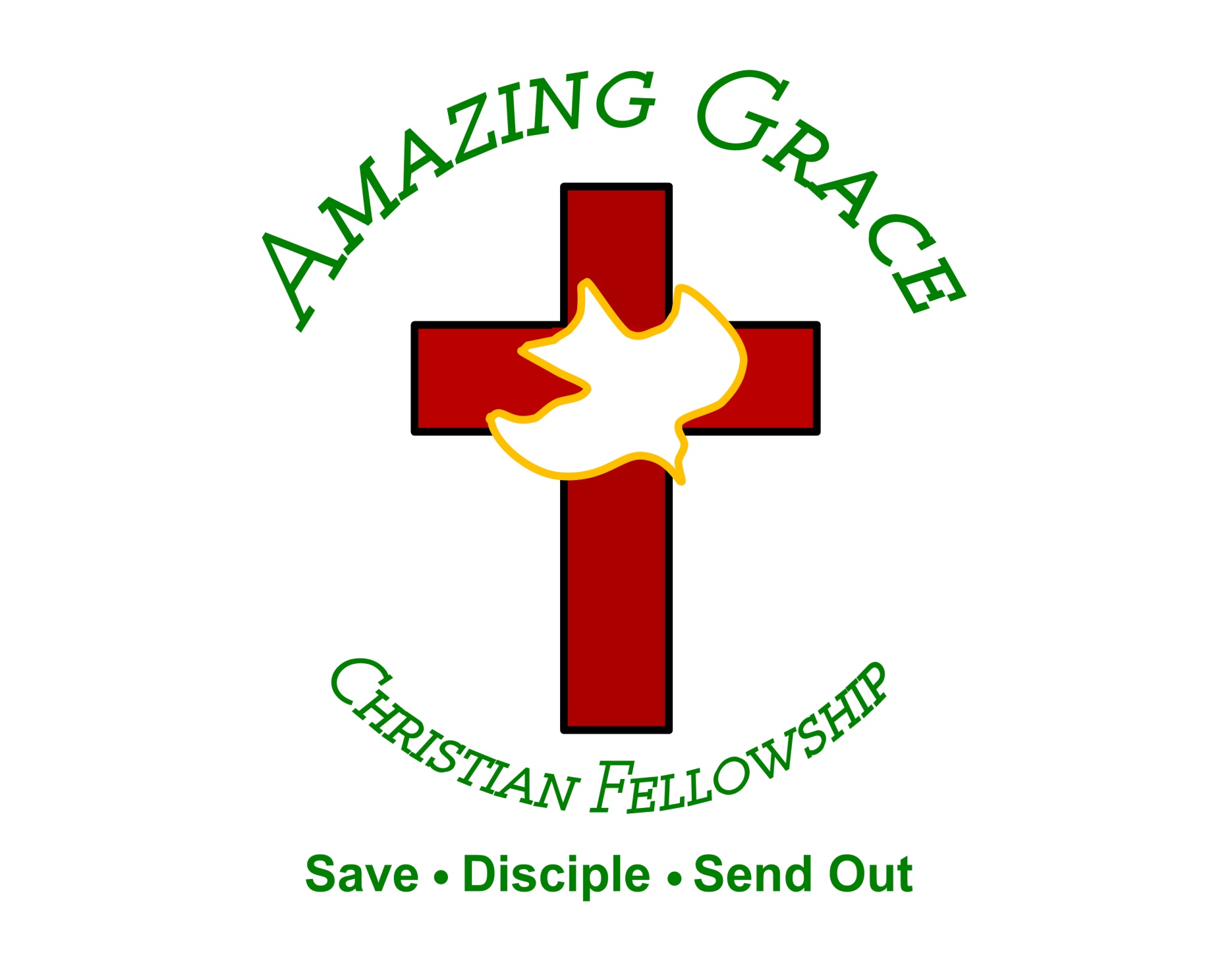 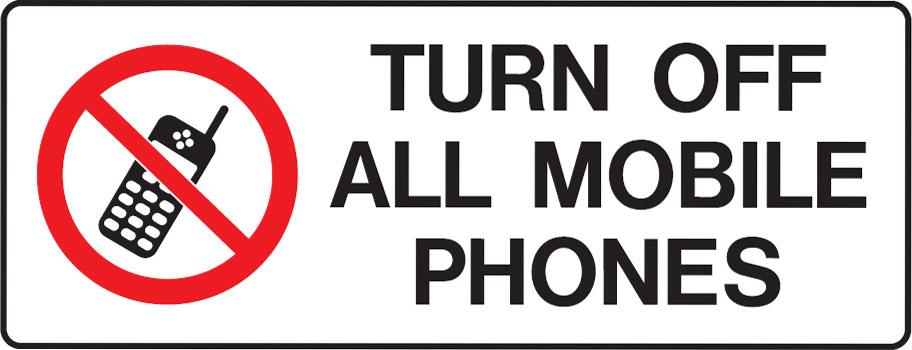 The Promises of God are Yes and Amen
by Pastor Fee Soliven
2 Peter 1:1-4
Sunday Morning
May 29, 2022
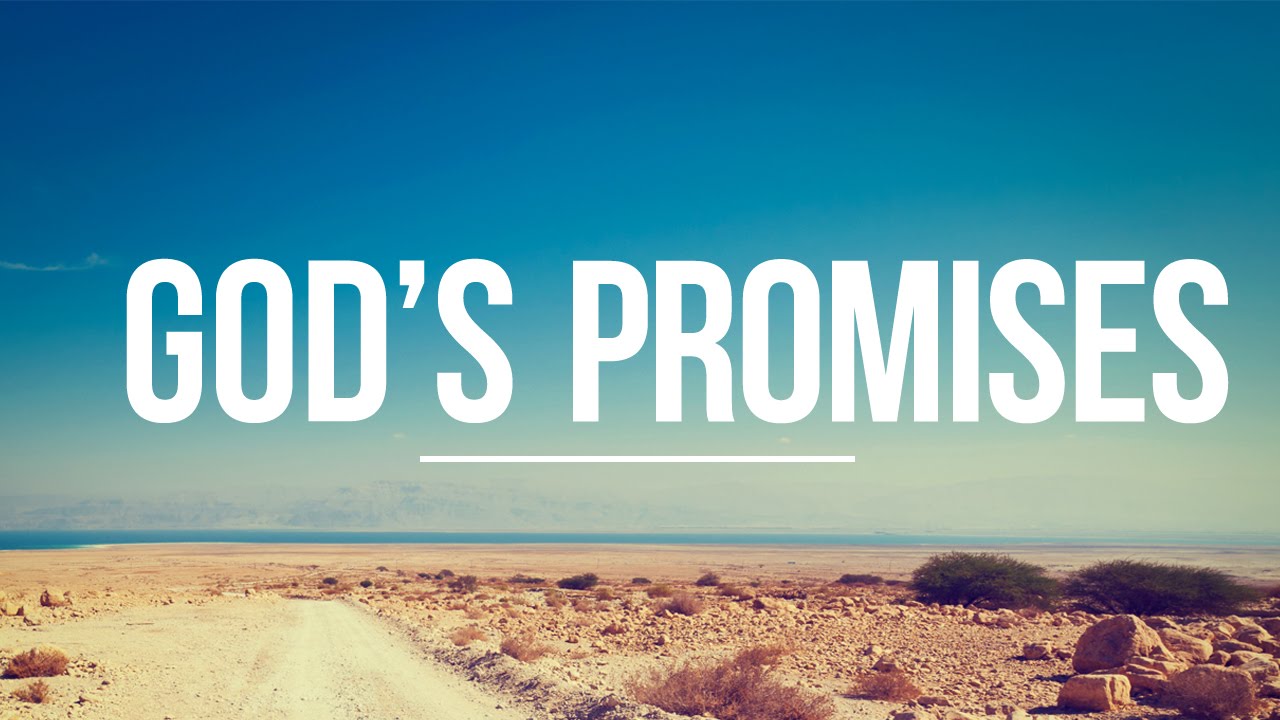 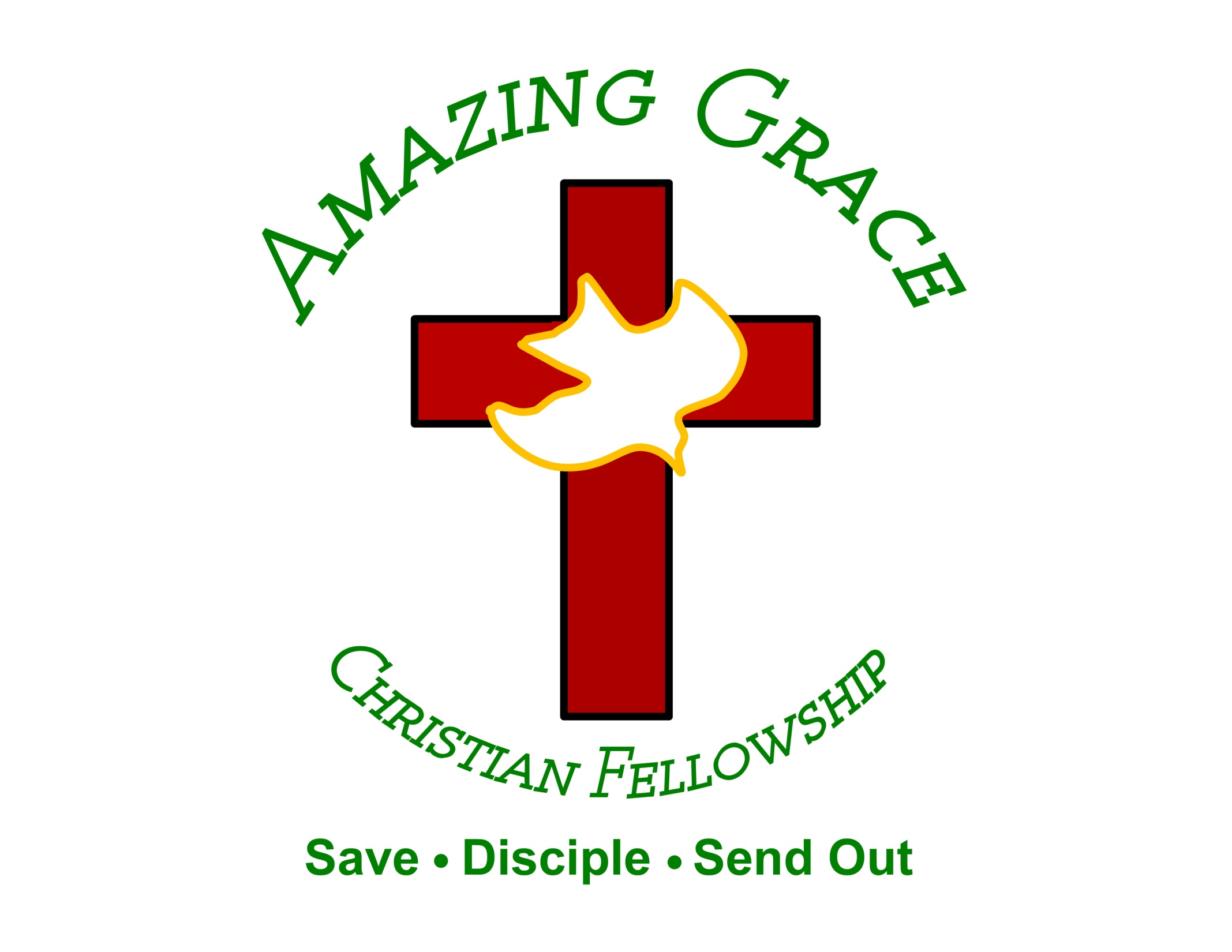 2 Peter 1:1-4
1 Simon Peter, a bondservant and apostle of Jesus Christ, To those who have obtained like precious faith with us by the righteousness of our God and Savior Jesus Christ: 2 Grace and peace be multiplied to you in the knowledge of God and of Jesus our Lord,
3 as His divine power has given to us all things that pertain to life and godliness, through the knowledge of Him who called us by glory and virtue, 4 by which have been given to us exceedingly great and precious promises, that through these you may be partakers of the divine nature, having escaped the corruption that is in the world through lust.
As believers, we are 
Wealthy Beyond Measure!
God’s Promises are like a Treasure Chest
The Lord brought you into 
Relationship with Him
Romans 5:6-11
6 For when we were still without strength, in due time Christ died for the ungodly. 7 For scarcely for a righteous man will one die; yet perhaps for a good man someone would even dare to die. 8 But God demonstrates His own love toward us, in that while we were still sinners, Christ died for us.
9 Much more then, having now been justified by His blood, we shall be saved from wrath through Him. 10 For if when we were enemies we were reconciled to God through the death of His Son, much more, having been reconciled, we shall be saved by His life.
11 And not only that, but we also rejoice in God through our Lord Jesus Christ, through whom we have now received the reconciliation.
You can have Daily Cleansing
1 John 1:9
“If we confess our sins, He is faithful and just to forgive us our sins and to cleanse us from all unrighteousness”
God’s Presence is Continually with You
Hebrews 13:5
“Let your conduct be without covetousness; be content with such things as you have. For He Himself has said, "I will never leave you nor forsake you."
You have the Holy Spirit who is your Helper
John 14:6
“Jesus said to him, "I am the way, the truth, and the life. No one comes to the Father except through Me”
You have the Assurance of God’s Strength
Isaiah 41:10
“Fear not, for I am with you; Be not dismayed, for I am your God. I will strengthen you, Yes, I will help you, I will uphold you with My righteous right hand.'
God Himself will Supply all your Needs
Matthew 6:31-33
31 Therefore do not worry, saying, 'What shall we eat?' or 'What shall we drink?' or 'What shall we wear?' 32 "For after all these things the Gentiles seek. For your heavenly Father knows that you need all these things. 33 But seek first the kingdom of God and His righteousness, and all these things shall be added to you.
He Answers Your Prayers
1 John 5:14-15
14 Now this is the confidence that we have in Him, that if we ask anything according to His will, He hears us. 15 And if we know that He hears us, whatever we ask, we know that we have the petitions that we have asked of Him.
God is always ready to Give you 
His Best
Psalm 84:11
“For the LORD God is a sun and shield; The LORD will give grace and glory; No good thing will He withhold From those who walk uprightly”
He Daily Bears your Burdens
Psalm 68:19
“Blessed be the Lord, Who daily loads us with benefits, The God of our salvation”
He Comforts you in Times of Trouble
2 Corinthians 1:3-4
3 Blessed be the God and Father of our Lord Jesus Christ, the Father of mercies and God of all comfort, 4 who comforts us in all our tribulation, that we may be able to comfort those who are in any trouble, with the comfort with which we ourselves are comforted by God.
The Lord Sets Limits on your 
Trials and Temptations
1 Corinthians 10:13
“No temptation has overtaken you except such as is common to man; but God is faithful, who will not allow you to be tempted beyond what you are able, but with the temptation will also make the way of escape, that you may be able to bear it”
He Grants Wisdom
James 1:5
“If any of you lacks wisdom, let him ask of God, who gives to all liberally and without reproach, and it will be given to him”
The Lord Provides Rest for your Soul
Matthew 11:28-29
28 Come to Me, all you who labor and are heavy laden, and I will give you rest. 29 Take My yoke upon you and learn from Me, for I am gentle and lowly in heart, and you will find rest for your souls.
God Gives His Peace
Philippians 4:6-7
6 Be anxious for nothing, but in everything by prayer and supplication, with thanksgiving, let your requests be made known to God; 7 and the peace of God, which surpasses all understanding, will guard your hearts and minds through Christ Jesus.
You can be Strong and Fruitful in Old Age
Psalm 92:12-15
12 The righteous shall flourish like a palm tree, He shall grow like a cedar in Lebanon. 13 Those who are planted in the house of the LORD Shall flourish in the courts of our God. 14 They shall still bear fruit in old age; They shall be fresh and flourishing, 15 To declare that the LORD is upright; He is my rock, and there is no unrighteousness in Him.
The Lord will give you the Desires of your Heart when you Delight in Him
Psalm 37:4
“Delight yourself also in the LORD, And He shall give you the desires of your heart”
He is a Very Present Help in Trouble
Psalm 46:1-3
1 God is our refuge and strength, A very present help in trouble. 2 Therefore we will not fear, Even though the earth be removed, And though the mountains be carried into the midst of the sea; 3 Though its waters roar and be troubled, Though the mountains shake with its swelling.
God Gives you Direction for Life
Psalm 32:8
“I will instruct you and teach you in the way you should go;
I will guide you with My eye”
He Heals in Times of Sickness
Psalm 103:1-3
1 Bless the LORD, O my soul; And all that is within me, bless His holy name! 2 Bless the LORD, O my soul, And forget not all His benefits: 3 Who forgives all your iniquities, Who heals all your diseases…
Nothing can Separate you from 
God’s Love
Romans 8:38-39
38 For I am persuaded that neither death nor life, nor angels nor principalities nor powers, nor things present nor things to come, 39 nor height nor depth, nor any other created thing, shall be able to separate us from the love of God which is in Christ Jesus our Lord.
Jesus Provides the Gift of 
Eternal Security
John 10:27-29
27 My sheep hear My voice, and I know them, and they follow Me. 28 And I give them eternal life, and they shall never perish; neither shall anyone snatch them out of My hand. 29 My Father, who has given them to Me, is greater than all; and no one is able to snatch them out of My Father's hand.
You have a Home in Heaven
John 14:1-3
1 "Let not your heart be troubled; you believe in God, believe also in Me. 2 In My Father's house are many mansions; if it were not so, I would have told you. I go to prepare a place for you. 3 And if I go and prepare a place for you, I will come again and receive you to Myself; that where I am, there you may be also.
1. Why is it that Christians often forget about the promises of God when Scripture provides us with so much assurance of God’s faithfulness?
2. What promise has God given that you treasure in your heart on a regular basis?
3. When difficulties come, which Scripture promises have been the most reassuring for you to go back to time and again for comfort?
1 Thessalonians 4:13-18
13 But I do not want you to be ignorant, brethren, concerning those who have fallen asleep, lest you sorrow as others who have no hope. 14 For if we believe that Jesus died and rose again, even so God will bring with Him those who sleep in Jesus.
15 For this we say to you by the word of the Lord, that we who are alive and remain until the coming of the Lord will by no means precede those who are asleep. 16 For the Lord Himself will descend from heaven with a shout, with the voice of an archangel, and with the trumpet of God. And the dead in Christ will rise first.
17 Then we who are alive and remain shall be caught up together with them in the clouds to meet the Lord in the air. And thus we shall always be with the Lord. 18 Therefore comfort one another with these words.
1 Corinthians 15:50-54
50 Now this I say, brethren, that flesh and blood cannot inherit the kingdom of God; nor does corruption inherit incorruption. 51 Behold, I tell you a mystery: We shall not all sleep, but we shall all be changed-- 52 in a moment, in the twinkling of an eye, at the last trumpet. For the trumpet will sound, and the dead will be raised incorruptible, and we shall be changed.
53 For this corruptible must put on incorruption, and this mortal must put on immortality. 54 So when this corruptible has put on incorruption, and this mortal has put on immortality, then shall be brought to pass the saying that is written: "Death is swallowed up in victory."
20 Again, when a righteous man turns from his righteousness and commits iniquity, and I lay a stumbling block before him, he shall die; because you did not give him warning, he shall die in his sin, and his righteousness which he has done shall not be remembered; but his blood I will require at your hand.
Acts 2:38-39
38 Then Peter said to them, "Repent, and let every one of you be baptized in the name of Jesus Christ for the remission of sins; and you shall receive the gift of the Holy Spirit. 39 For the promise is to you and to your children, and to all who are afar off, as many as the Lord our God will call."
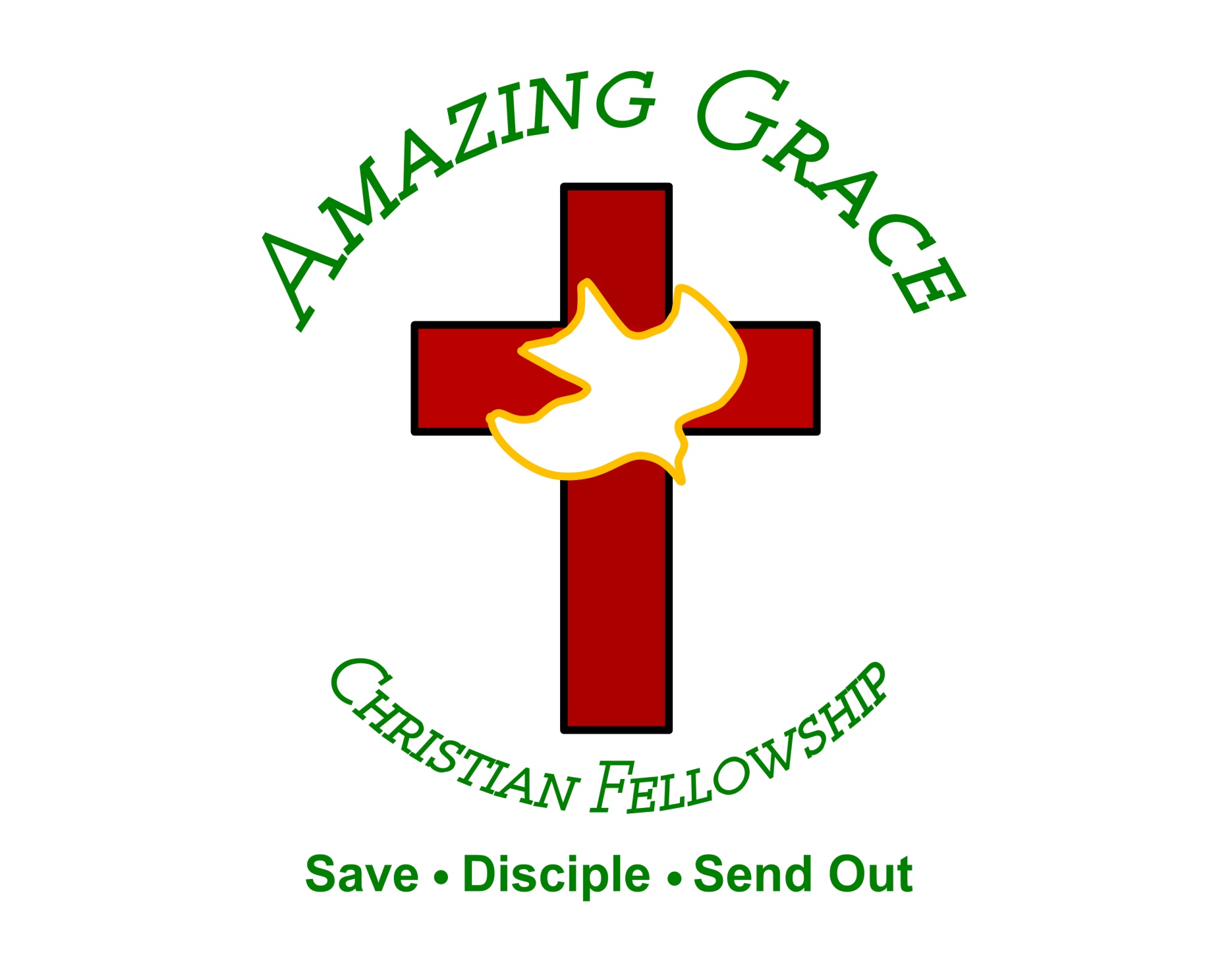